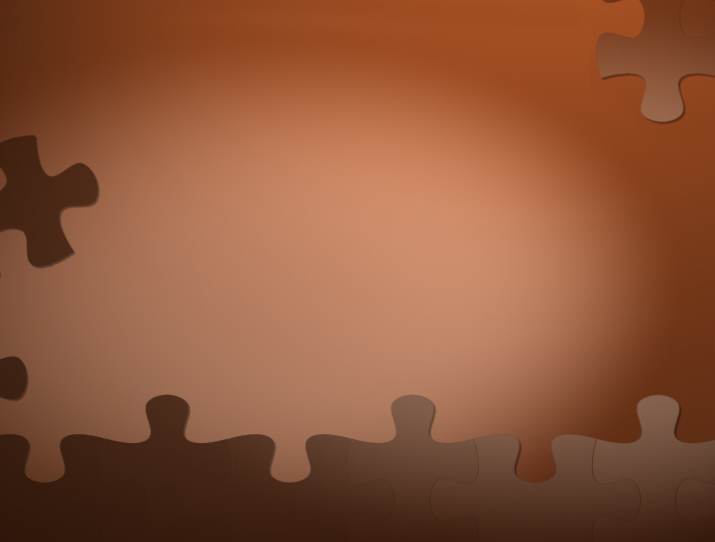 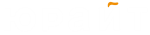 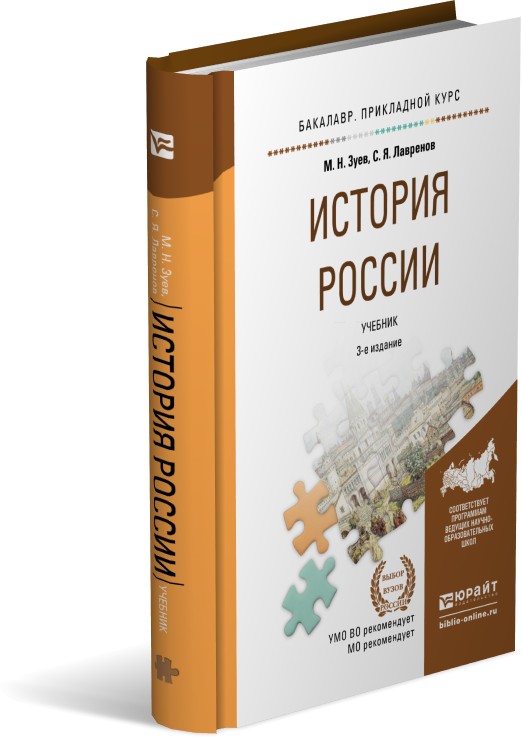 Лекция 3

БОРЬБА РУССКИХ ЗЕМЕЛЬ С ВНЕШНЕЙ АГРЕССИЕЙ В СЕРЕДИНЕ XIII В. И ЕЕ ПОСЛЕДСТВИЯ
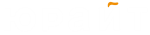 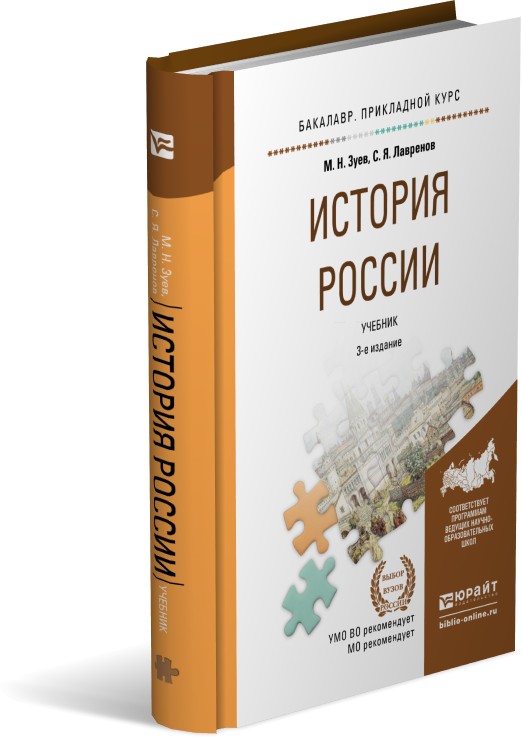 Лекция 3

БОРЬБА РУССКИХ ЗЕМЕЛЬ С ВНЕШНЕЙ АГРЕССИЕЙ В СЕРЕДИНЕ XIII В. И ЕЕ ПОСЛЕДСТВИЯ
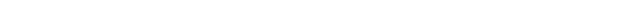 Курс: История России
Глава 3 учебника
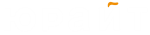 Внешняя агрессия
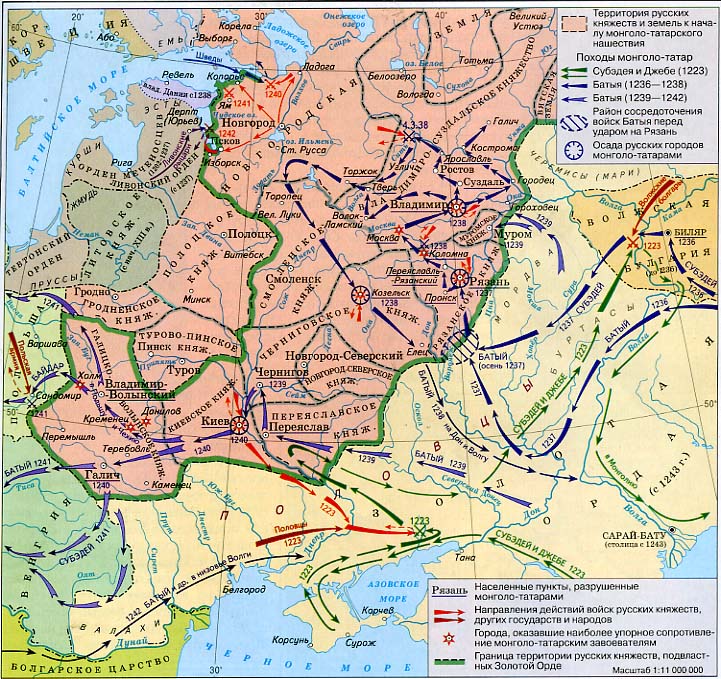 ШВЕДЫ И ОРДЕН
МОНГОЛЫ
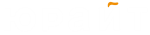 Империя Чингисхана и его наследников
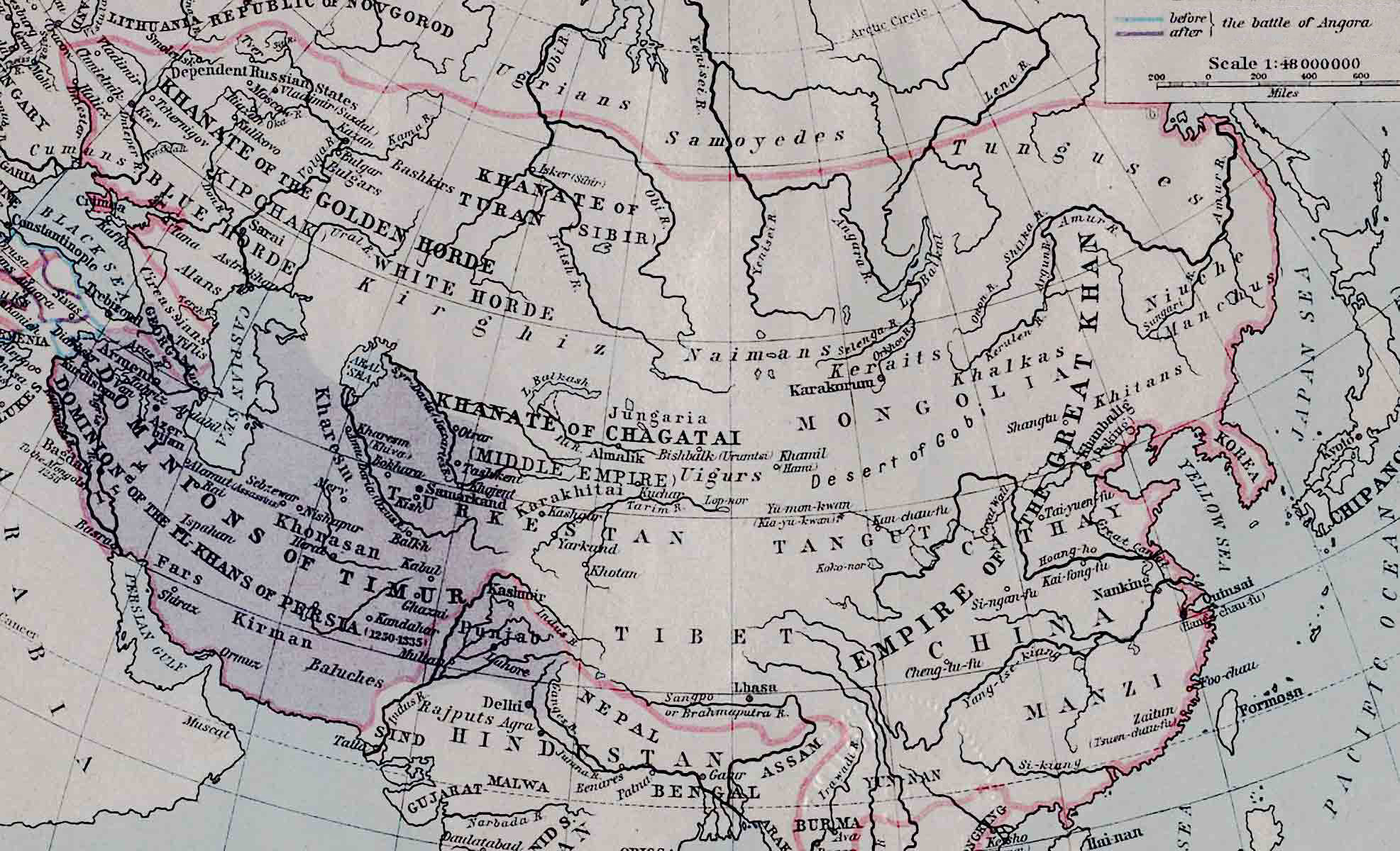 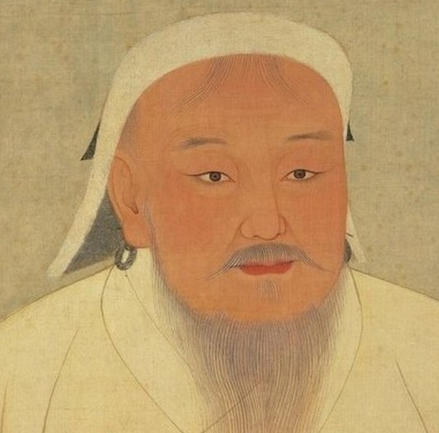 Волжская Булгария
Китай
Кавказ
Хорезм
Корея
Иран
Тибет
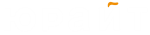 Нашествие Батыя
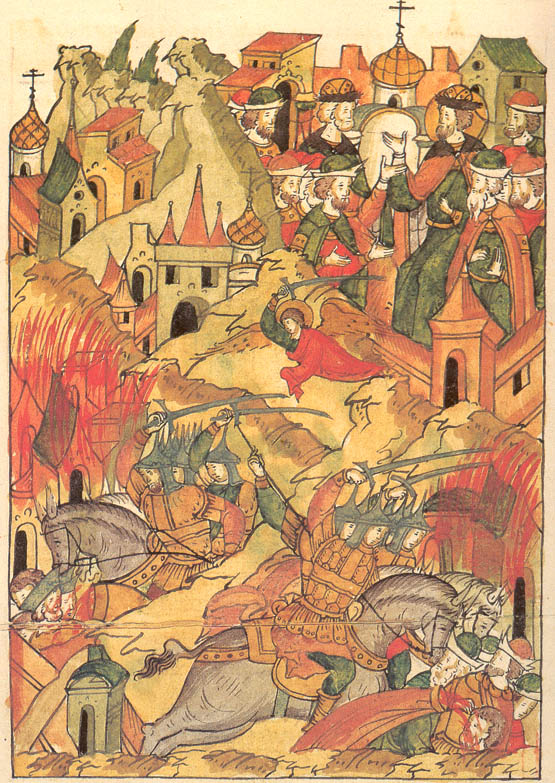 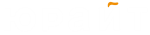 «Иго»
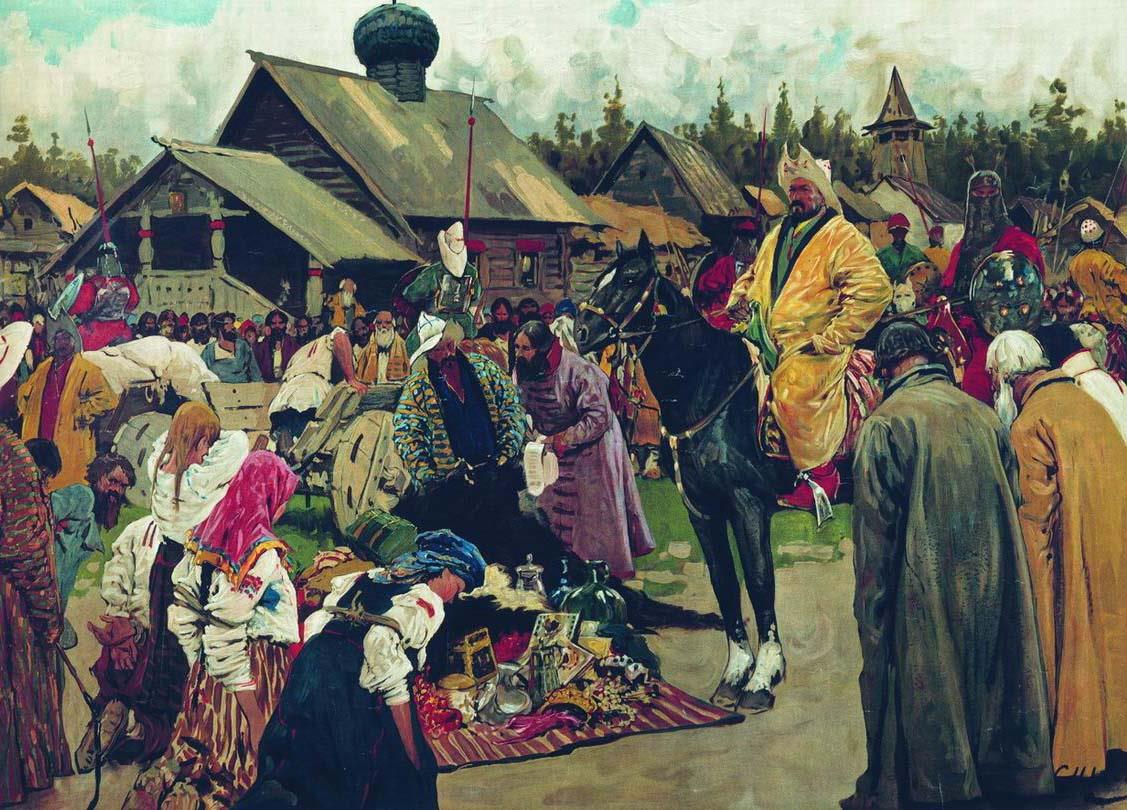 Иванов С. Баскаки
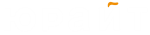 Александр Невский
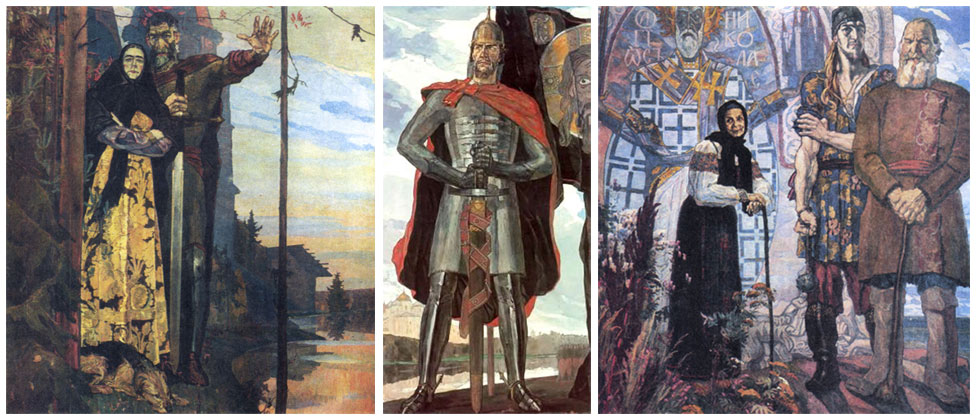 Корин П. Александр Невский. Триптих
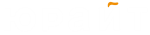 Борьба с западной агрессией
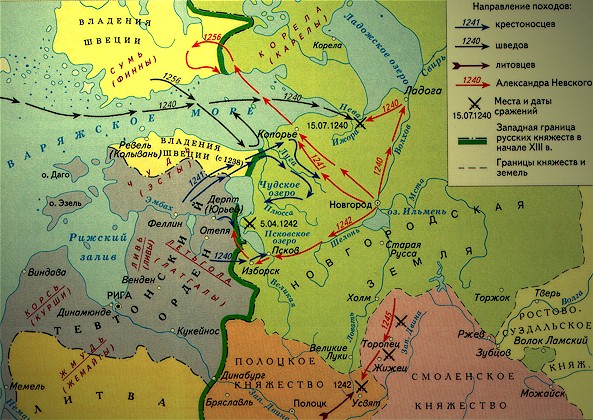 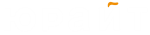 Борьба с западной агрессией
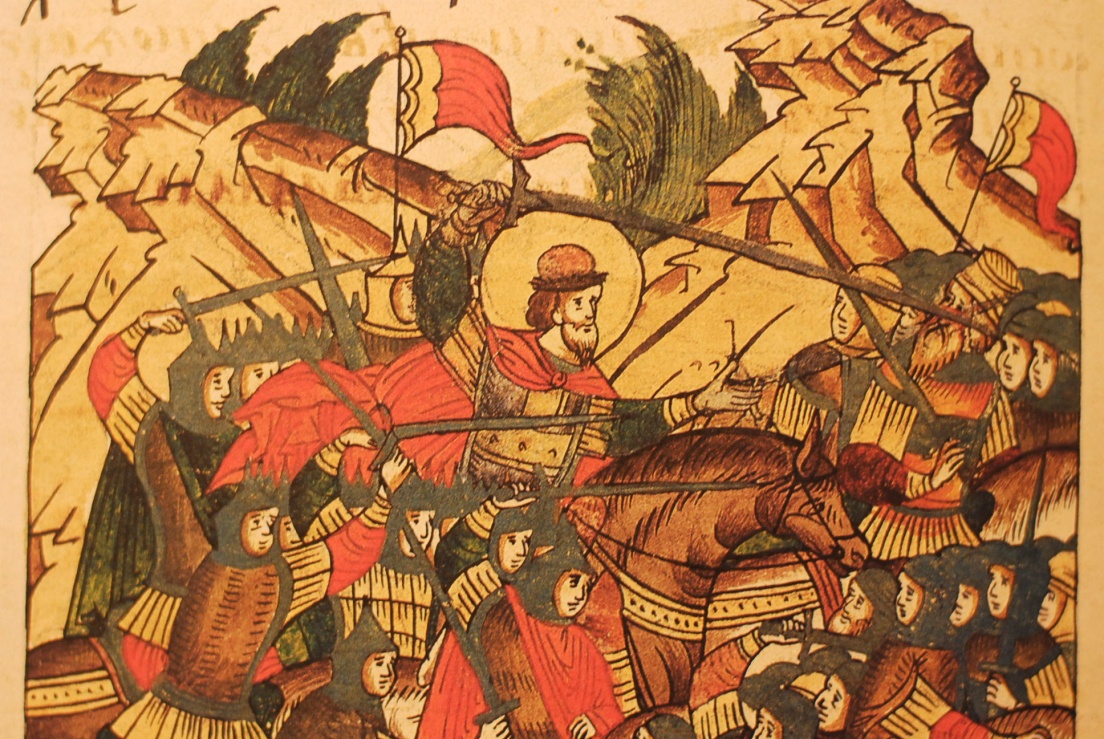 Александр Невский
1240
Невская битва
1242
Ледовое побоище
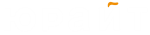 Последствия нашествия
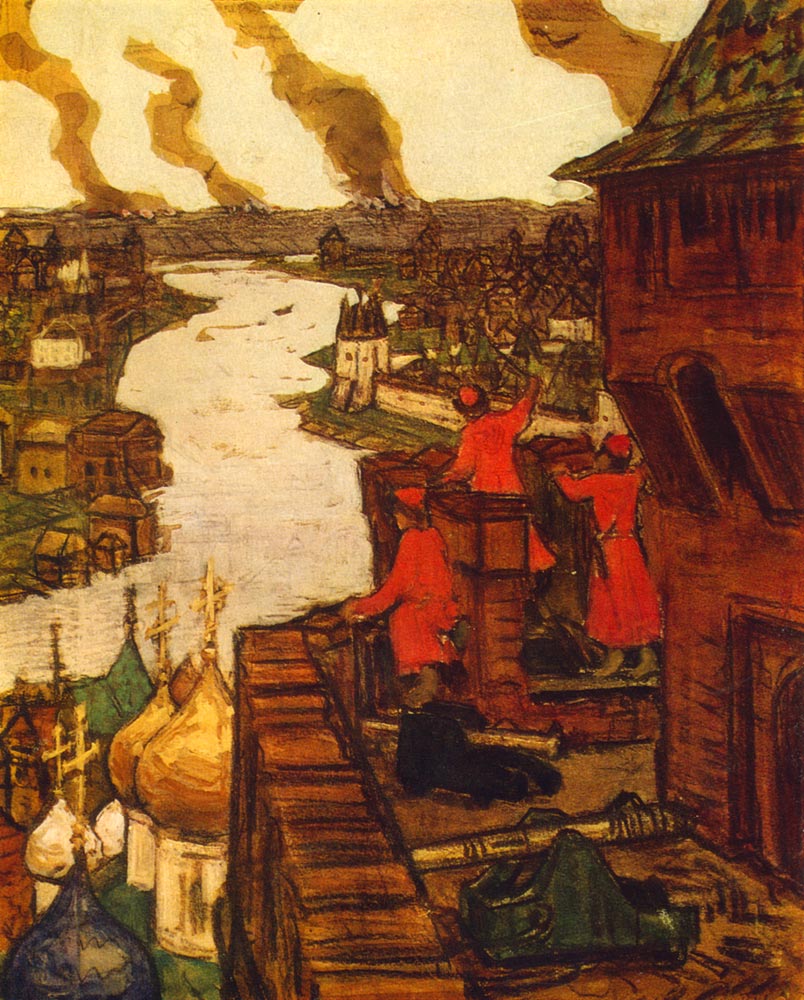 Васнецов А. Татары идут
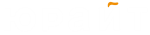 Великое княжество Литовское
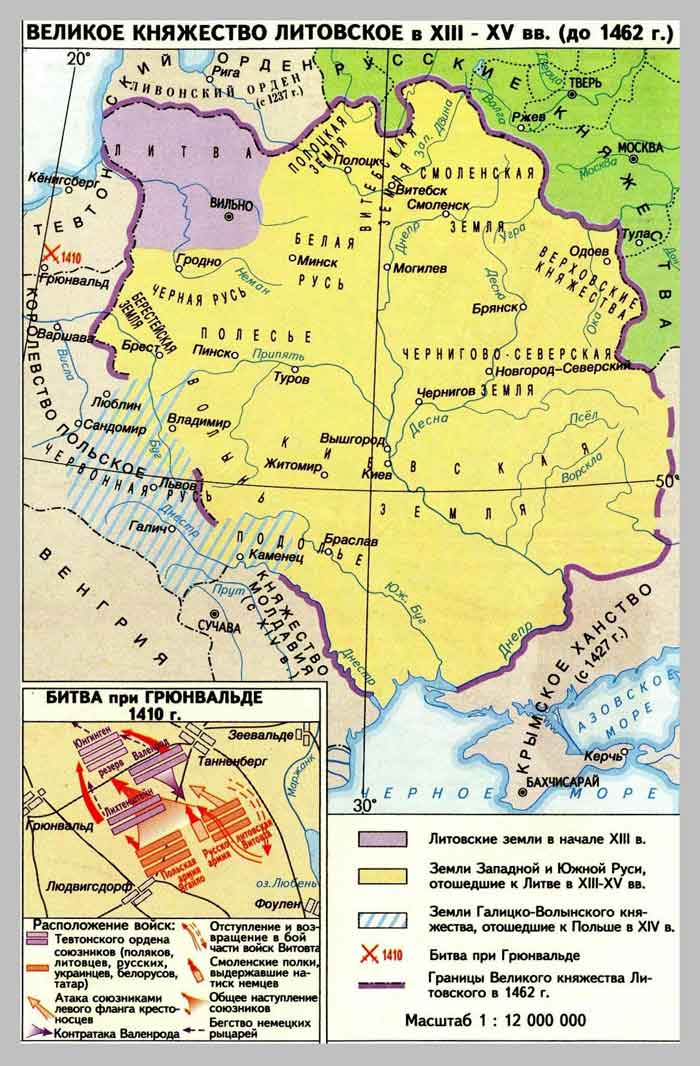 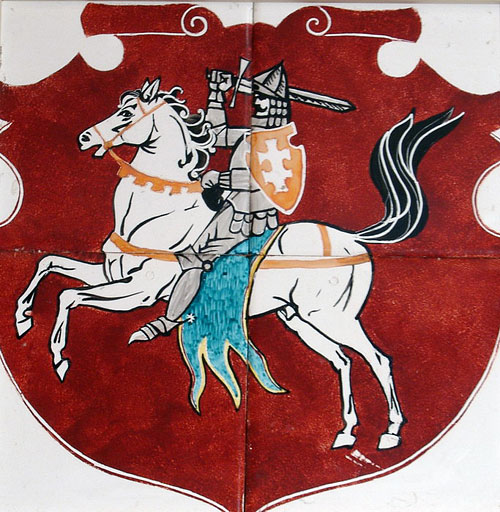 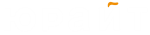 Гедиминовичи. Краткая схема
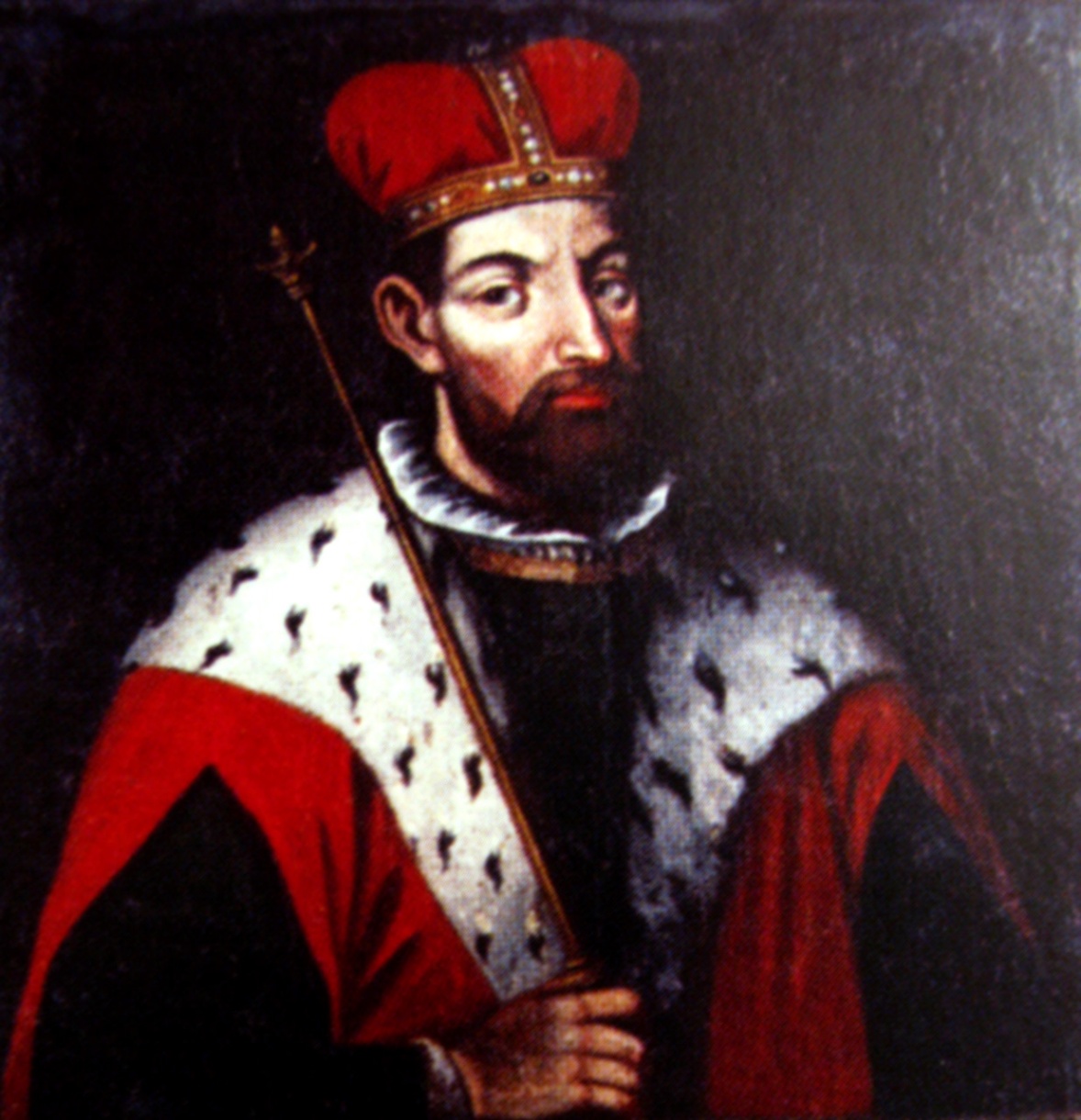 Гедимин
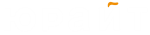 Грюнвальд
1410
Грюнвальдская битва
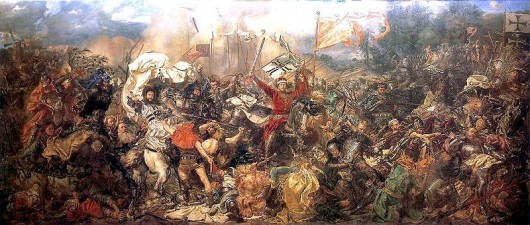 Матейко Я. Грюнвальдская битва
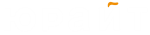 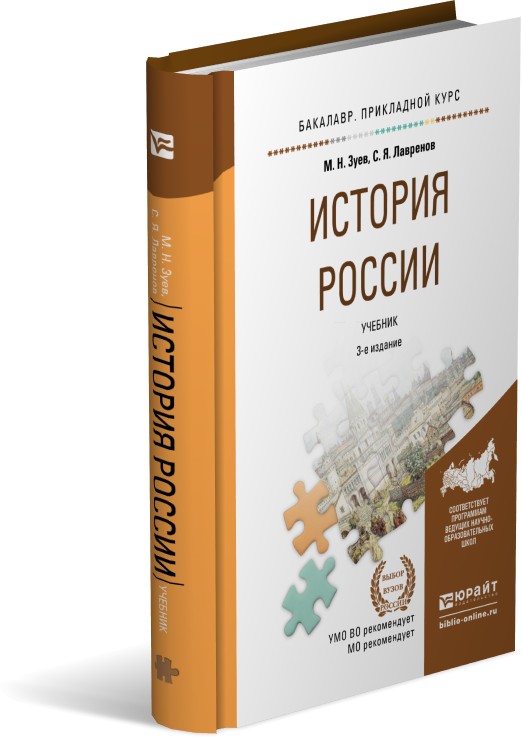 Подробнее
расскажет базовый учебник
Глава 3
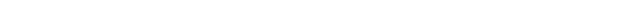 Зуев М. Н., Лавренов С. Я. История России : учебник и практикум для прикладного бакалавриата. 3-е изд., пер. и доп. М. : Юрайт, 2015